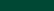 Benjamin J. Ryan Ph.D., MPH, REHS1,2; Mark Brickhouse Ph.D.3; Bryan W. Brooks Ph.D.1,2
1. Department of Environmental Science, Baylor University, Waco, TX, USA; 2. Department of Public Health, Baylor University, Waco, TX, USA; 3. Project Manager, Baylor University, Waco, TX, USA -
Workshop
Examining Disaster Planning Interfaces of the COVID-19 Emergency Meals-to-You Program
*
*
Application of scorecard
Data collection
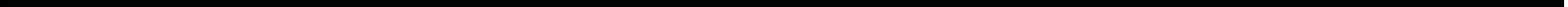 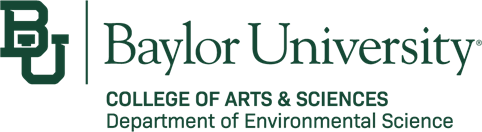 Participant scores tallied and averaged
Individual workshop
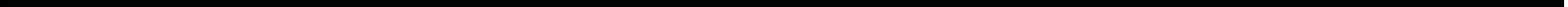 Participants discuss scores and develop priority actions
INTRODUCTION
APPROACH and PRIMARY ACTIVITIES
FINDINGS and ACTION PLAN
An estimated 29.4 million children benefit from the services provided by the National School Lunch Program offered by the United States Department of Agriculture (USDA)
The COVID-19 pandemic left thousands of school-aged children with limited access to essential meal services provided by public schools.
On March 17, 2020, USDA, the Baylor Collaborative on Hunger and Poverty (BCHP), Chartwells, McLane Global, and PepsiCo announced a plan to deliver meals to students in rural areas affected by COVID-19 school closures. 
Almost 40 million meals were provided for children affected by nationwide school closures over the summer of 2020. 
The program was rolled out across 43 states and reached as many as 127,00 households and 348 school districts. 
Boxes contained 20 nutritious meals (10 breakfasts and 10 lunches) to cover what would normally be received at school over two school weeks. 
It was a multi-sectoral program that included leaders from the business, government, and academic sectors.
The 20 participants involved in interviews (n=9) and focus groups (n=11) described the eMTY characteristics, and recommended strategies for strengthening food access and resilience. The findings were published in the Journal of School Health (https://doi.org/10.1111/josh.13188). 
There were 69 participants across the five workshops. The workshop in Montgomery, AL, had the most participants with 20 (16 in-person and 4 virtual). This was followed by Waco, TX, with 15 participants (10 in-person and 5 virtual), Fargo, ND, 14 (11 in-person and 3 virtual) and 10 in-person participants at both the St. Louis, MO, and Charleston, SC, workshops. The findings were compiled into a manuscript and submitted to the Journal of Homeland Security and Emergency Management.
A common priority identified was the need to integrate the food and school sectors within the emergency management system. Participants also discussed the need for data mapping of chronic health issues, co-morbidities, geography, climate and weather, farm to table needs, historical disaster footprints, and transportation routes would help in predicting and determining food supply needs. More specifically, determining the origin, collection, flow of food need, supply information and the way in which it could be shared pre-disaster would allow for current and consistent food needs data for schools and suppliers to be available.
Based on the interviews and workshop findings, discussions with the research team and follow-up input from study participants, a 13-point action plan is recommended (listed in no priority order):
Local emergency managers integrate food sector stakeholders into activities, explore food access needs, and share findings with community organizations, private sector, and government agencies.
Schools establish a fully procurable menu that is costed and compliant with school needs and the USDA.
Strengthen environmental health services at schools and other support functions required for the health and well-being of children.
Emergency management systems exercise plans, agreements, protocols, and for providing food during a disaster situation.
Establish early warning systems for food-related emergencies.
Explore food availability/access risks and identify strategies for mitigating impacts.
Share data about nutritional and chronic health (e.g., allergies) needs from schools with the local emergency management committee.
Develop disaster plans for sustaining food supply and access at the school district level.
Map local food sector capacities and surge needs, including from farm to table. 
Increase availability of the food sector workforce with relevant competencies and skills.
A nationwide application of the United Nations Food Scorecard, which was piloted and developed as part of this project. 
Conduct a nationwide survey to allow a ranking and prioritization of the actions identified at school, local, regional, and national levels across different USDA regions and settings.
Explore adapting eMTY to address food insecurity for older adults.
Priority actions applied to ranking grid
Priority actions
Data analysis and interpretation
Scores from all workshops aggregated to identify common themes
Aggregated data from workshops
Priority actions interpreted,  duplicates removed and integrated
Priority actions
OBJECTIVES
Examine disaster interfaces from the perspective of service providers and recipients the COVID-19 program. 
Understand environmental public health services and delivery system characteristics of communities involved in the Emergency Meals-to-You program.
Develop a disaster related food security and resilience action plan for at risk communities. 
Establish a plan for rapid set-up of Emergency Meals-to-You in a pandemic and disaster situation.
MATERIALS AND METHODS
Figure 1. Summary of Project Methodology Using Scorecard and Workshops
Used the Disaster Resilience Scorecard for Cities: Food System Resilience – Addendum; it was developed for this project and piloted by the research team
https://mcr2030.undrr.org/food-system-resilience-scorecard
Structured in sections around the same “Ten Essentials for Making Cities Resilient” as the Scorecard. 
The Ten Essentials provide a holistic coverage of the many issues that affect resilience in the “system-of-systems”, which make up a system.
CONCLUSIONS
The COVID-19 pandemic demonstrated how food systems can be impacted, especially for vulnerable populations such as children. 
To help address the resulting food security crisis, a nontraditional public/private partnership model, eMTY, was set up and implemented to deliver meals to students in affected rural areas affected. 
By leveraging the knowledge and experiences of this program, we were able to identify, rank and prioritize actions for strengthening food system resilience. 
These include integrating the food sector and schools within emergency management, mapping local food sector capacities, working with schools to receive de-identified data about nutritional, allergy and other health needs, developing disaster plans for sustaining food access at the school district level, and protecting ecosystem services and agricultural areas. 
Addressing this timely need by delivering on the actions recommended would promulgate coordination of community networks that can pivot quickly to emergency production and distribution.
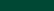 Contact: Dr. Benjamin Ryan at benjamin_ryan@baylor.edu or (254) 710-2531